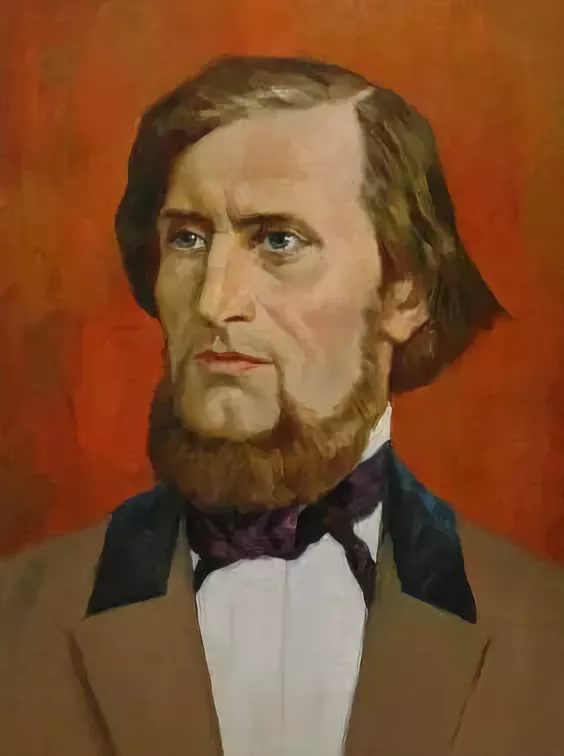 Константин Дмитриевич
 Ушинский – русский педагог и писатель 
(1824 – 1871)
Чудный домик
 
Чудный я знаю домик и с полным хозяйством. Есть в этом доме неугомонный эконом. Ни днём, ни ночью он не засыпает: всё тук да тук – и гонит проворных слуг во все уголки дома, где спрашивается пища, питьё или тепло. Есть в этом доме обширная зала, куда свободно входит чистый воздух. Есть два светлых окошечка со ставенками: ночью эти ставенки запираются, днём отпираются. В доме живёт невидимая хозяйка. Хозяйки не видно, но она всем распоряжается. Уйдёт хозяйка из дома, и всё замолкнет: эконом перестанет стучать, а ставенки закроют свои окошечки. Но куда же уходит хозяйка? Туда, откуда пришла, - на Небо.
душа
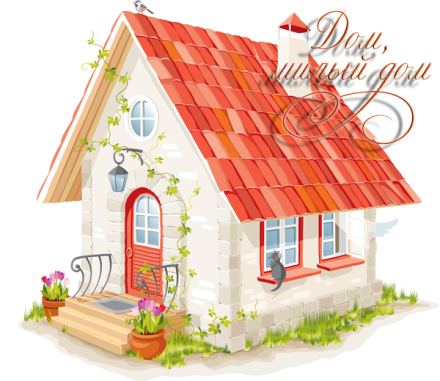 человек
Домик – т _ _ о 
Эконом – с _ _ _ _е
Зала – л _ _ _ _ е
Ставенки – г _ _ _ а
Хозяйка – д _ _ а
Прекрасная, страдающая, широкая, огромная, 
добрая, родная, бессмертная …..
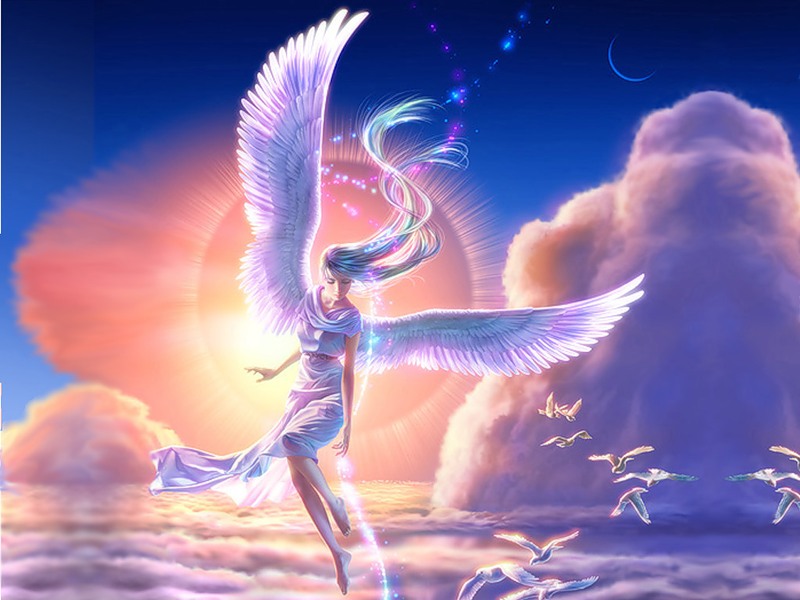 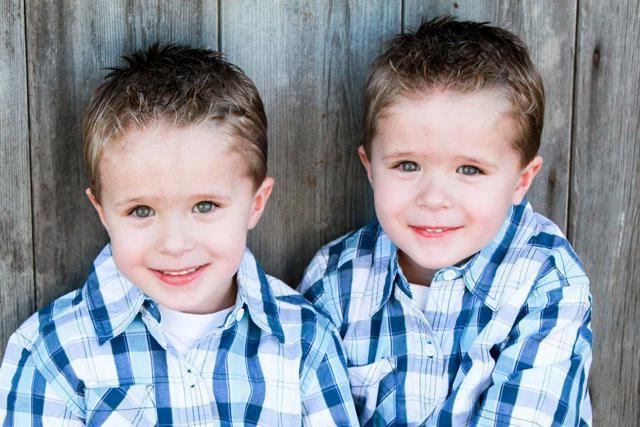 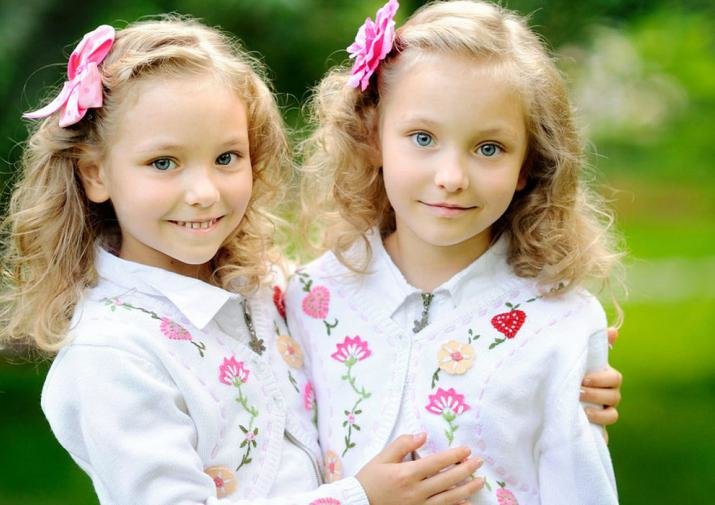 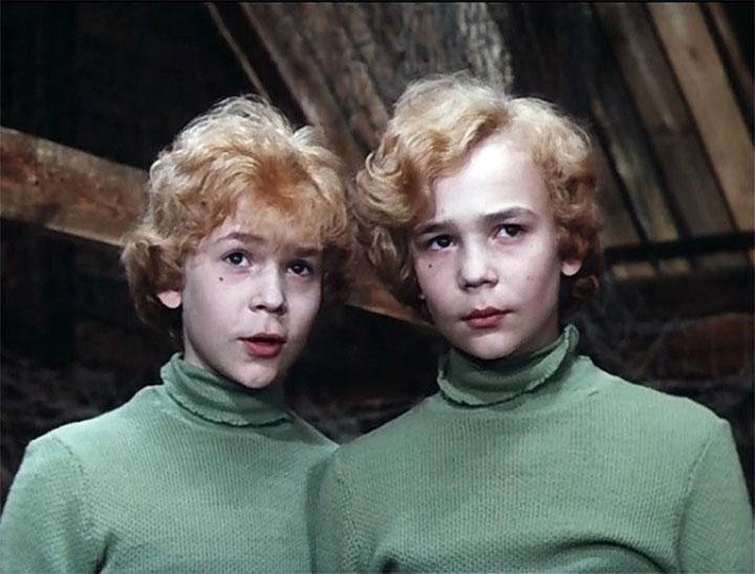 Душа
Тело
питается
мерзнет
растет
болеет
любит
чувствует
восхищается
радуется
ходит
Душа
Тело
мерзнет
любит
питается
восхищается
чувствует
болеет
радуется
ходит
растет
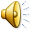 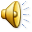 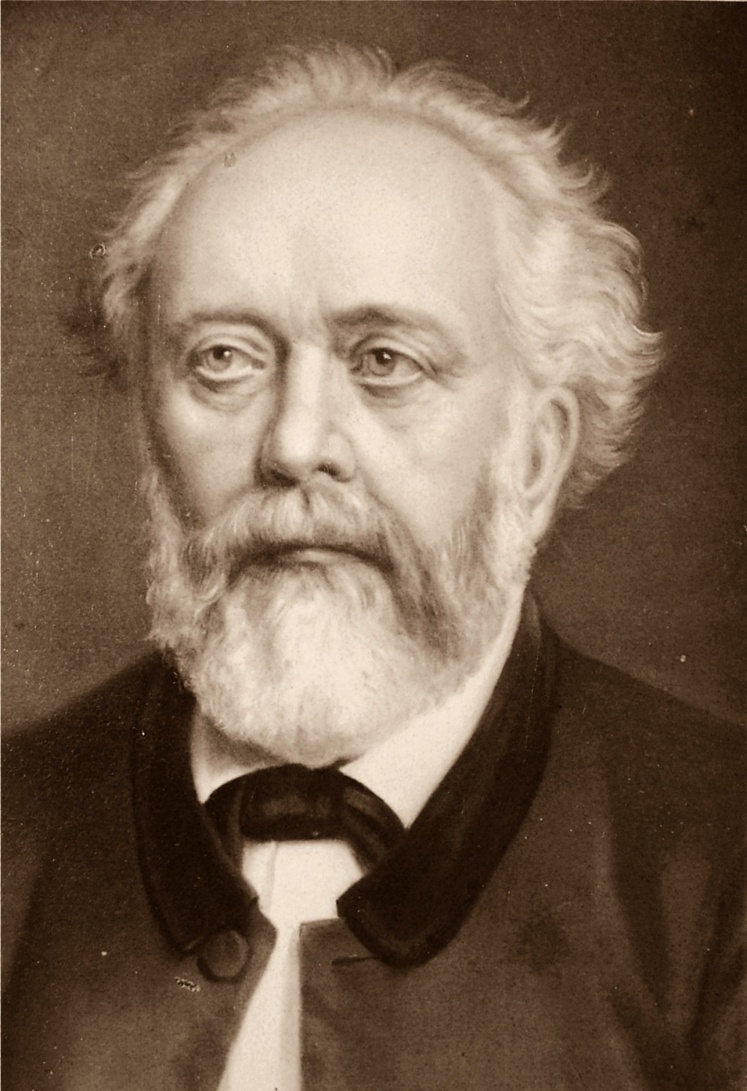 « Музыка одна является мировым языком и не нуждается в переводе,
Ибо говорит душа»
« Музыка есть пища для души и духа.
Человеческий дух возвышается через силу и очарование музыки»
Бертольд Ауэрбах
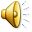 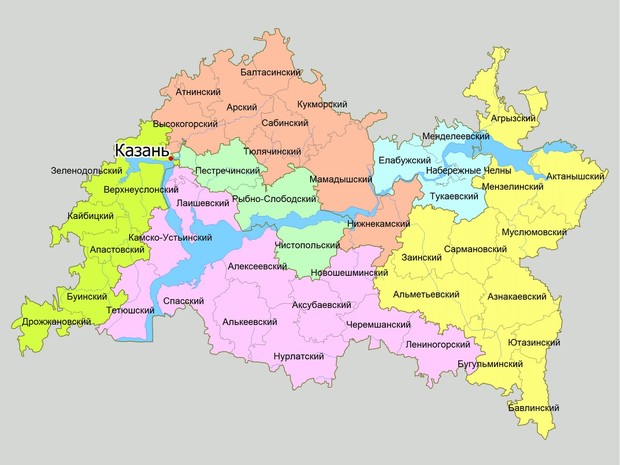 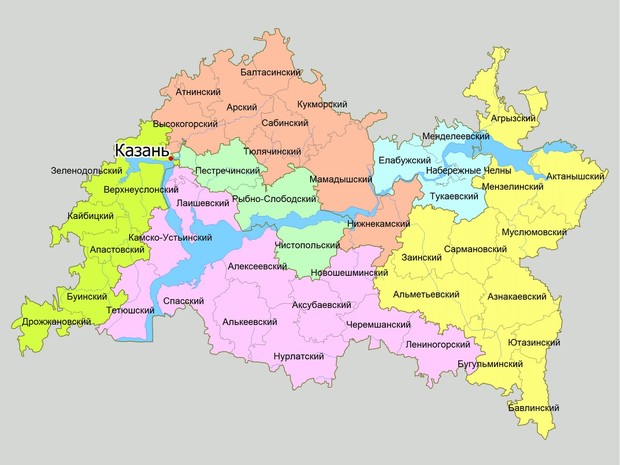 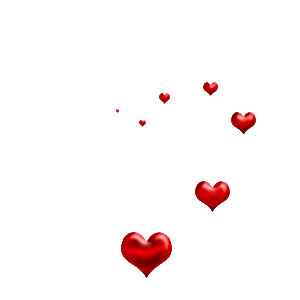 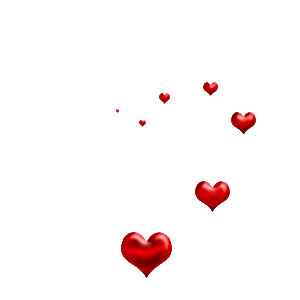 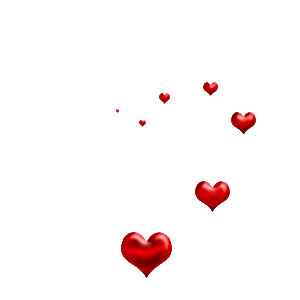 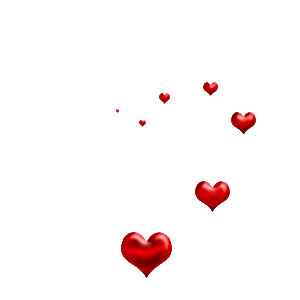 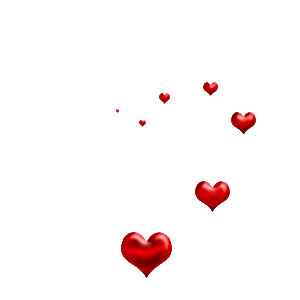 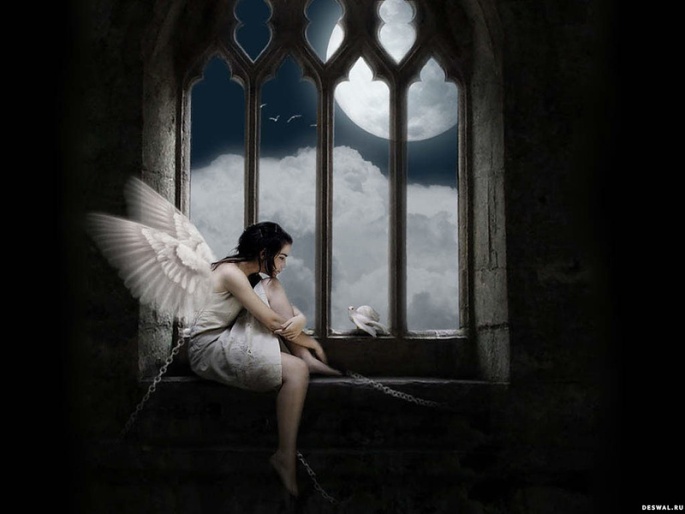 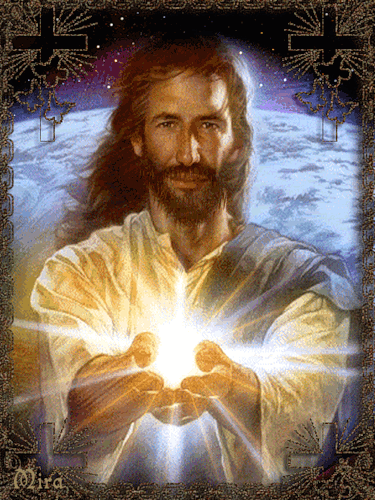 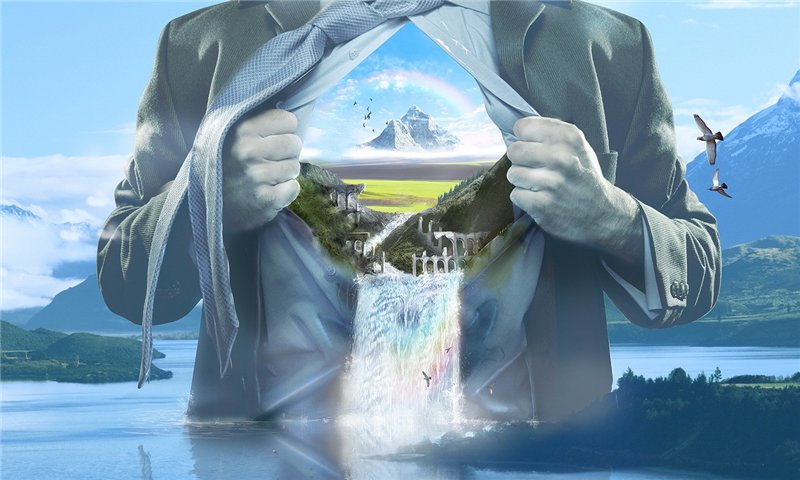 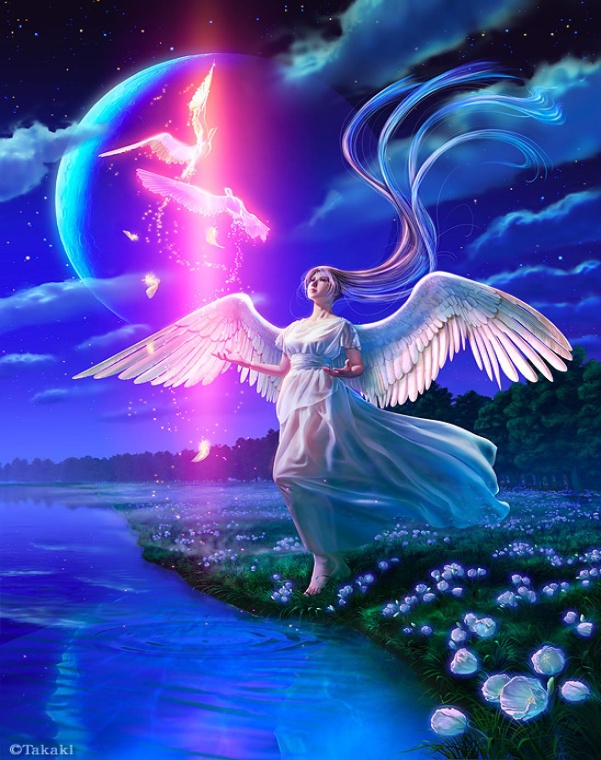 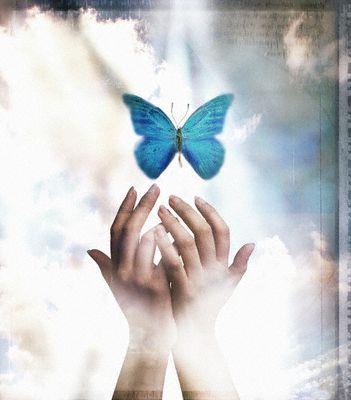 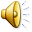 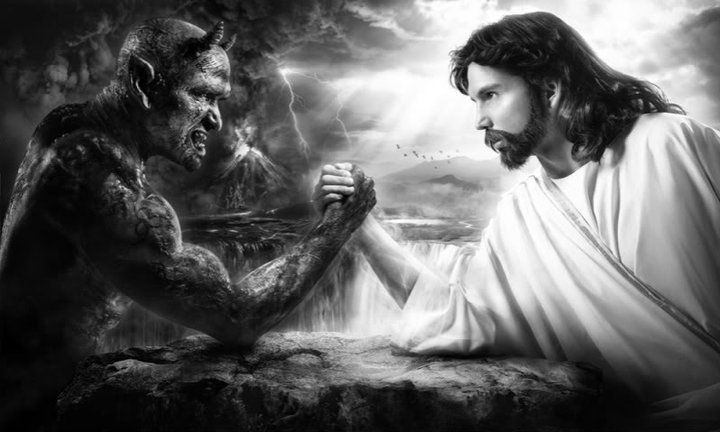